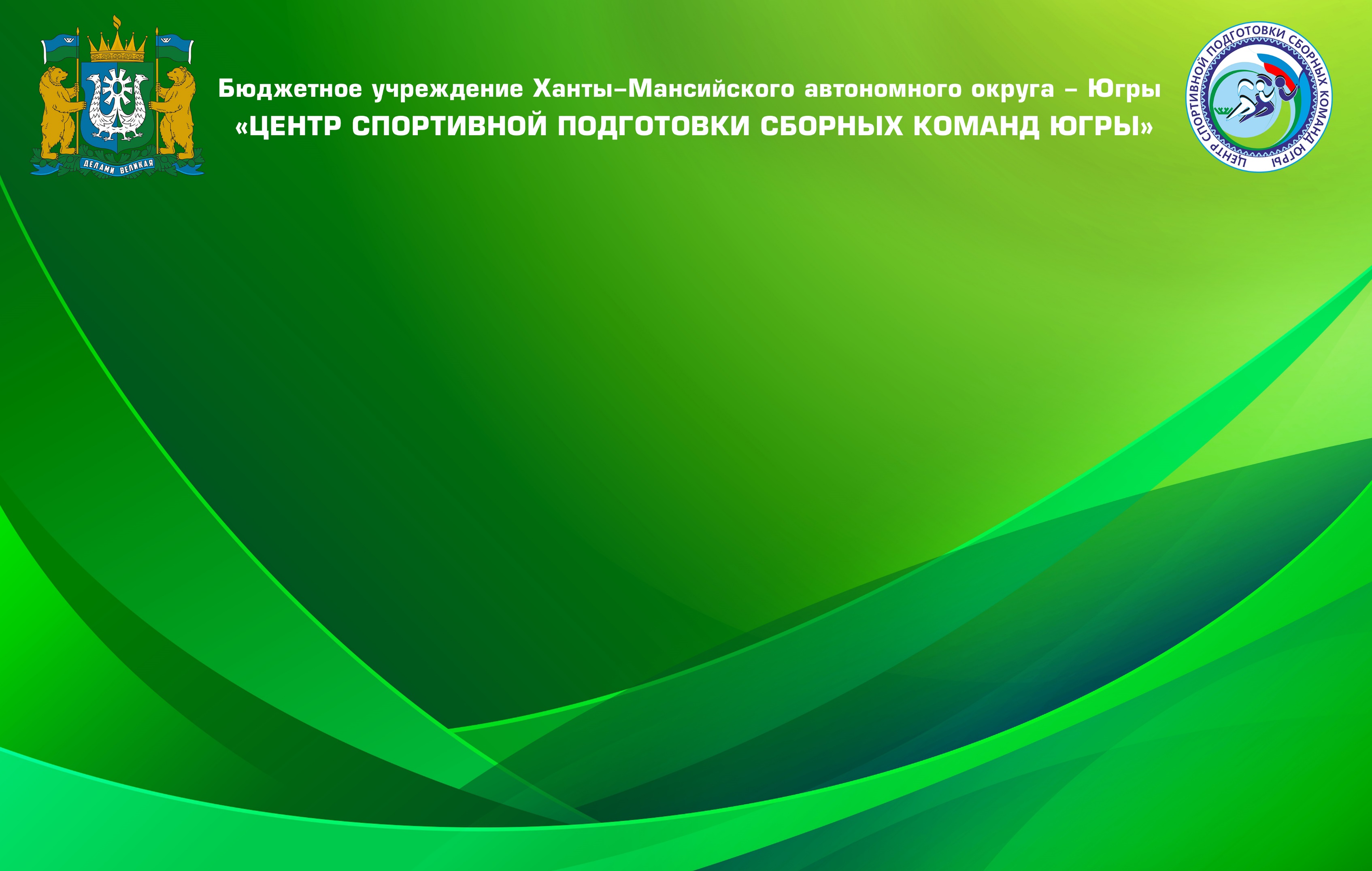 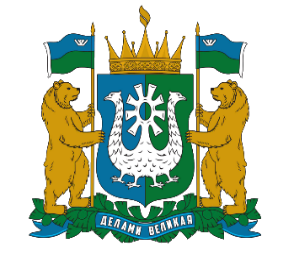 Бюджетное учреждение                                                                           Ханты-Мансийского автономного округа - Югры                                                                                             «Центр спортивной подготовки сборных команд Югры»
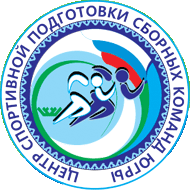 Развитие тяжелой атлетики в муниципальных образованиях Ханты-Мансийского автономного округа – Югры в 2014-2021 годах(по данным статотчета 5 – ФК, без учета ЦСПСКЮ и ЮКИОР)
Тяжелая атлетика развивается в 8 муниципальных образованиях автономного округа:
г. Лангепас
г. Мегион
г. Нефтеюганск
г. Нягань
г. Сургут
г. Ханты-Мансийск
Кондинский район
Сургутский район
Показатели развитиятяжелой атлетики в 2014 - 2021 гг.
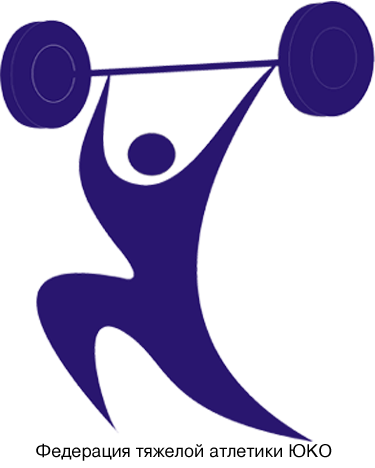 Количество занимающихся тяжелой атлетикой в 2021 году в разрезе муниципальных образований, чел.
Численность занимающихся по программе спортивной подготовки
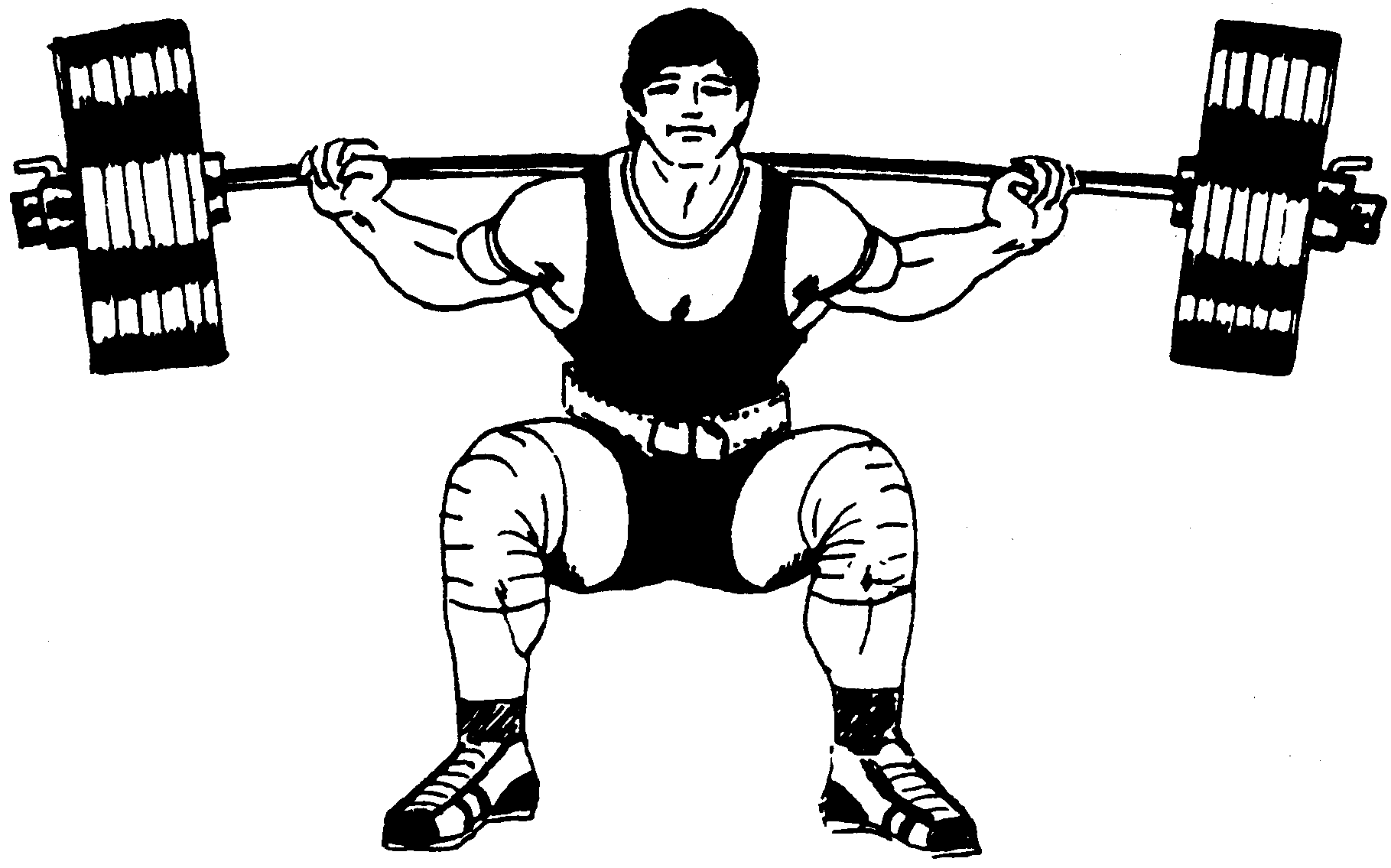 Количество занимающихся,имеющих спортивные звания и спортивные разряды, из общей численности
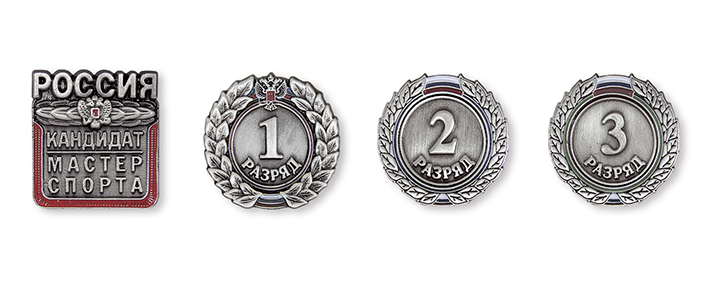 Количество занимающихся, имеющих спортивные звания и спортивные разряды, из общей численности в разрезе муниципальных образований в 2021 году, чел.
Тренерский состав и образовательный уровень
Количество тренеров, тренеров-преподавателей в разрезе муниципальных образований в 2021 году, чел.
Примечание: тренеры-преподаватели представлены только в Кондинском районе
Квалификационный уровень тренеров
Квалификационный уровень штатных тренеров в разрезе муниципальных образований в 2021 году, чел.
Примечание: в Кондинском районе представлены только тренеры-преподаватели.
Результаты выступления на всероссийских соревнованиях
Результаты выступления на международных соревнованиях
Результаты выступления на соревнованиях в разрезе муниципальных образований в 2021 году
Примечание: в Лангепасе, Кондинском районе, Мегионе, Нефтеюганске и Сургуте медали, завоеванные во всероссийских и международных соревнованиях, отсутствуют.
Кандидаты, состоящие в спискахспортивных сборных команд России
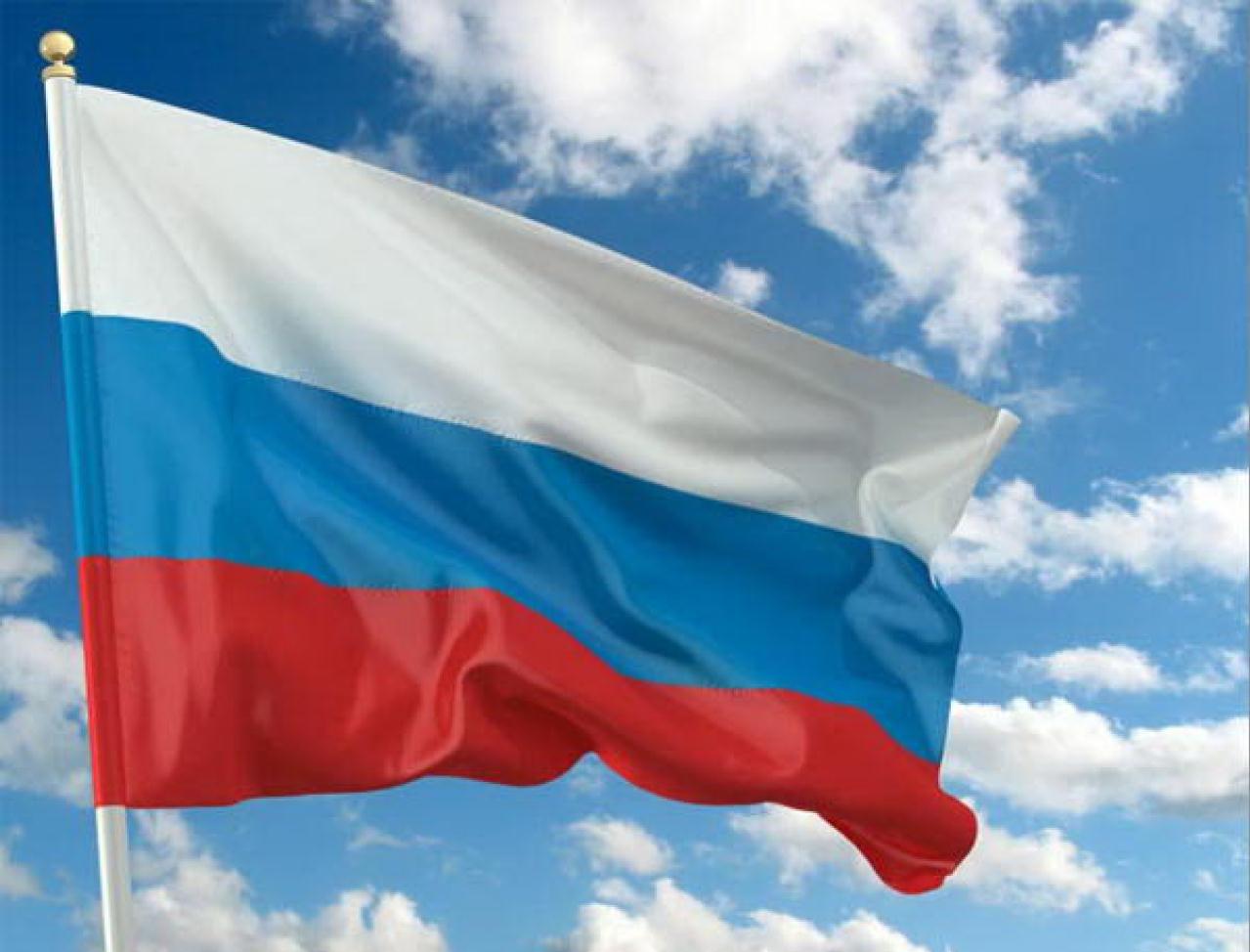 Кандидаты, состоящие в списках спортивных сборных команд России, в разрезе муниципальных образований в 2021 году
Примечание: в Лангепасе, Кондинском районе, Мегионе, Нефтеюганске и Ханты-Мансийске кандидаты, состоящие в списках спортивных сборных команд России, отсутствуют.
Мониторинг обеспеченности спортивным оборудованием, инвентарем и экипировкой в соответствии с требованиями ФССП организаций, осуществляющих спортивную подготовку в Ханты-Мансийском автономном округе – Югре, по состоянию на 01.10.2021
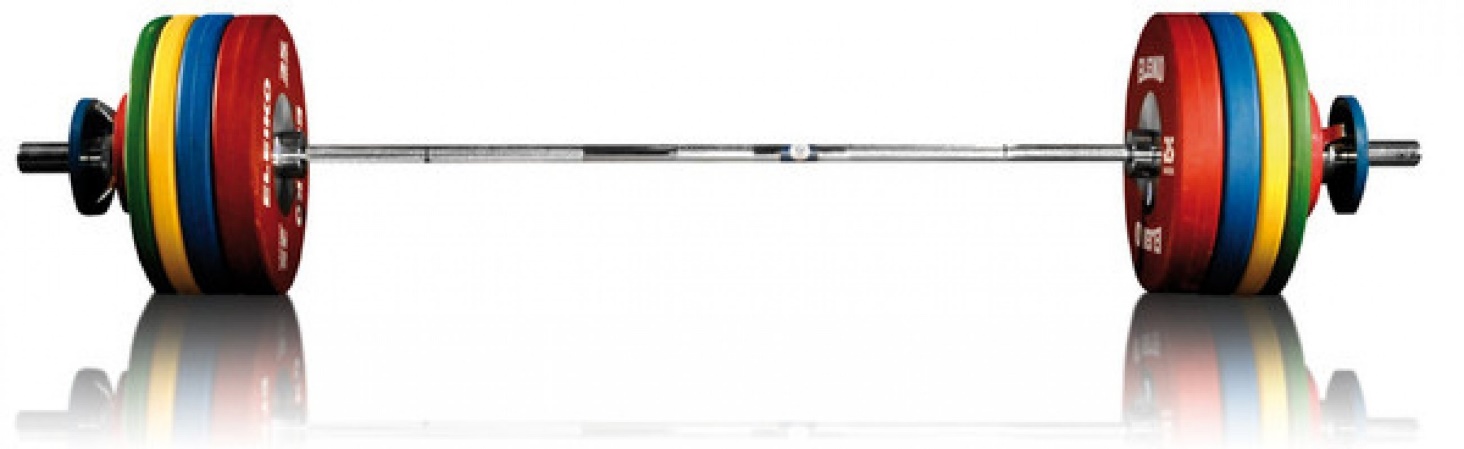